Déroulement de la réunion
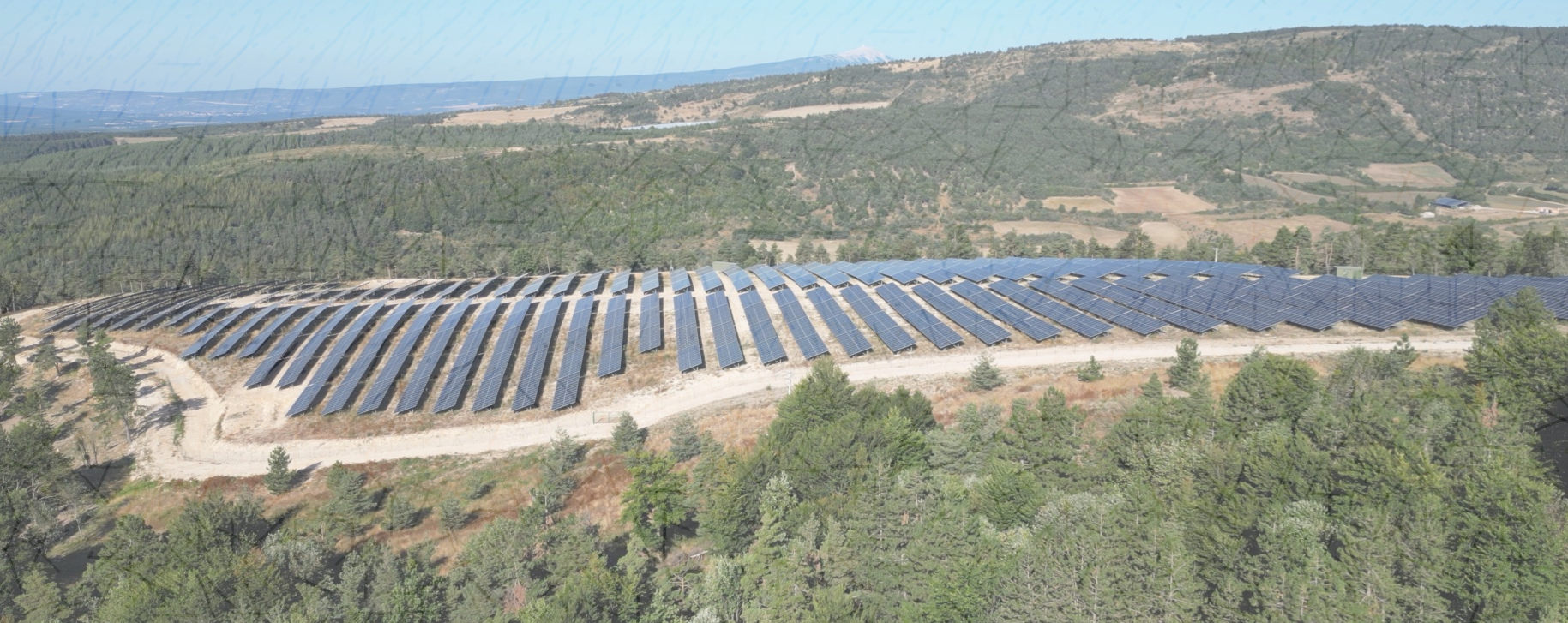 Jean-Jack (STAJA) : introduction
Joël (Amilure) : la production d’énergie renouvelable est-elle utile et nécessaire en France 
Samuel (naturaliste) : biodiversité et parcs photovoltaïques
Vidéo du collectif Elzéard : le parc photovoltaïque de Cruis
Diane (STAJA) : questions autour des projets de parcs photovoltaïques
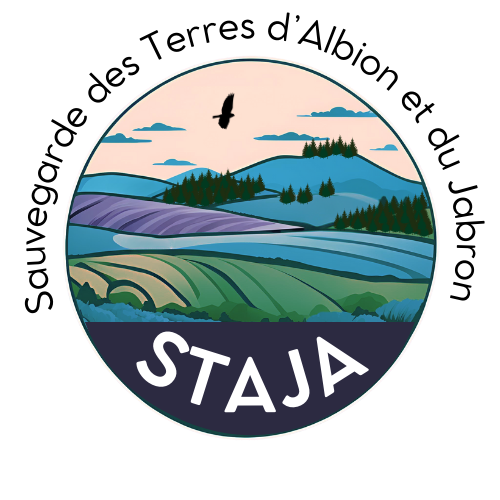 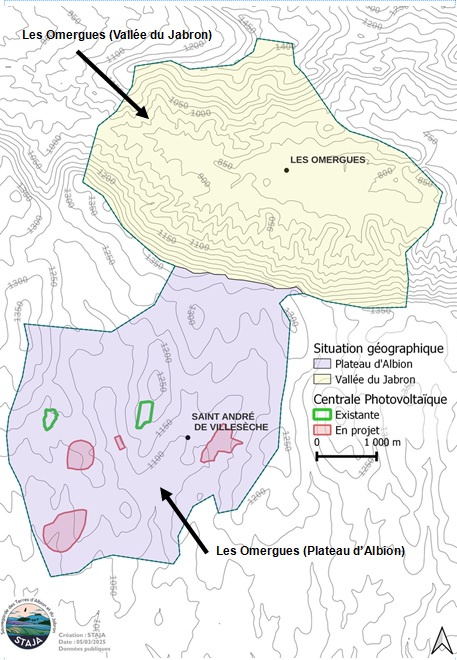 Les Omergues
Vallée du Jabron
Plateau d’Albion
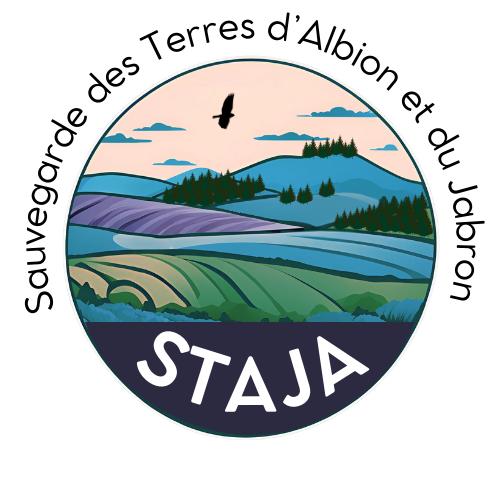 Objectifs de la STAJA
Protection
Opposition
Installation
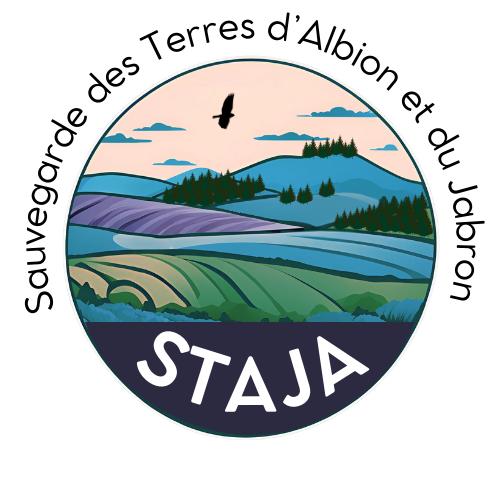 Parcs photovoltaïques aux Omergues
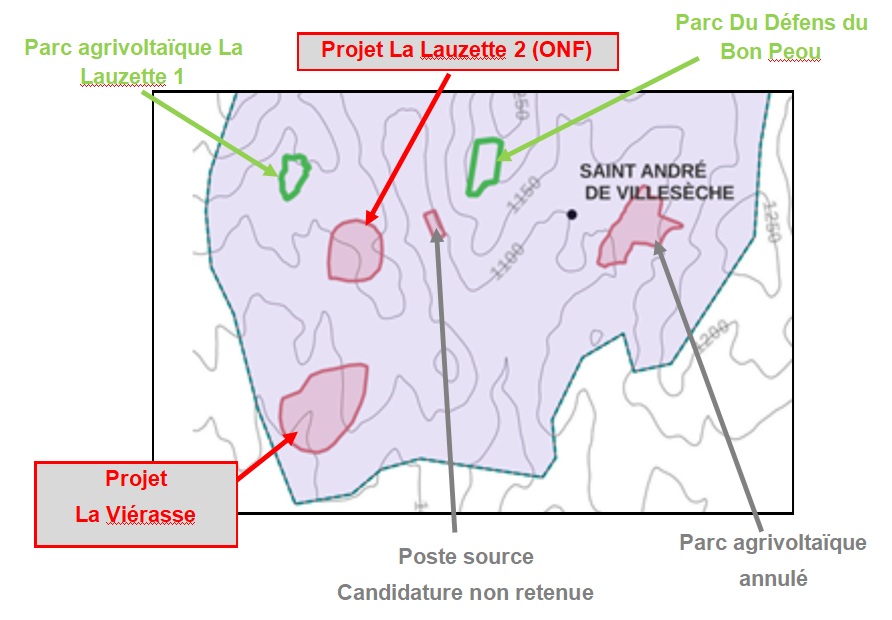 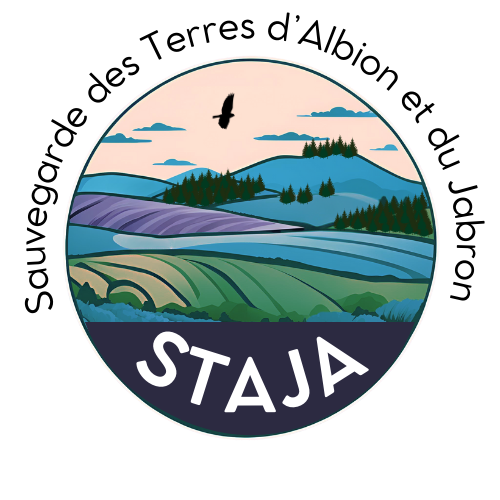